Аппликация в старшей группе на тему:«День победы»
Подготовила: воспитатель
 Елаева Е.Е.
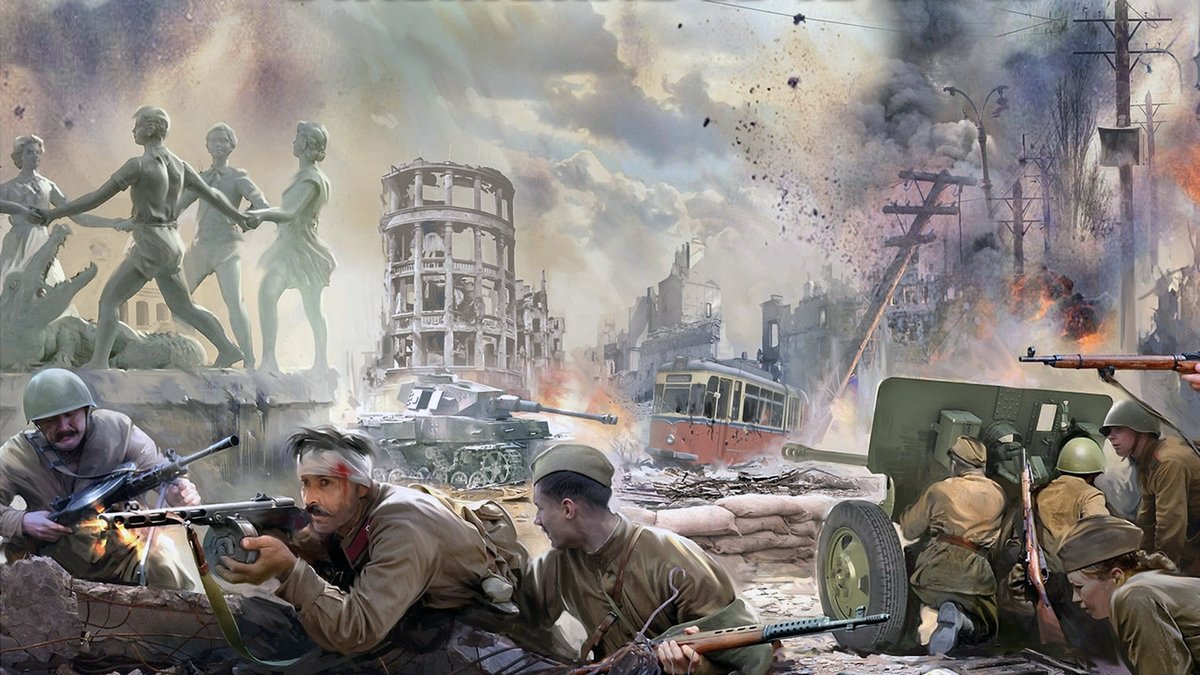 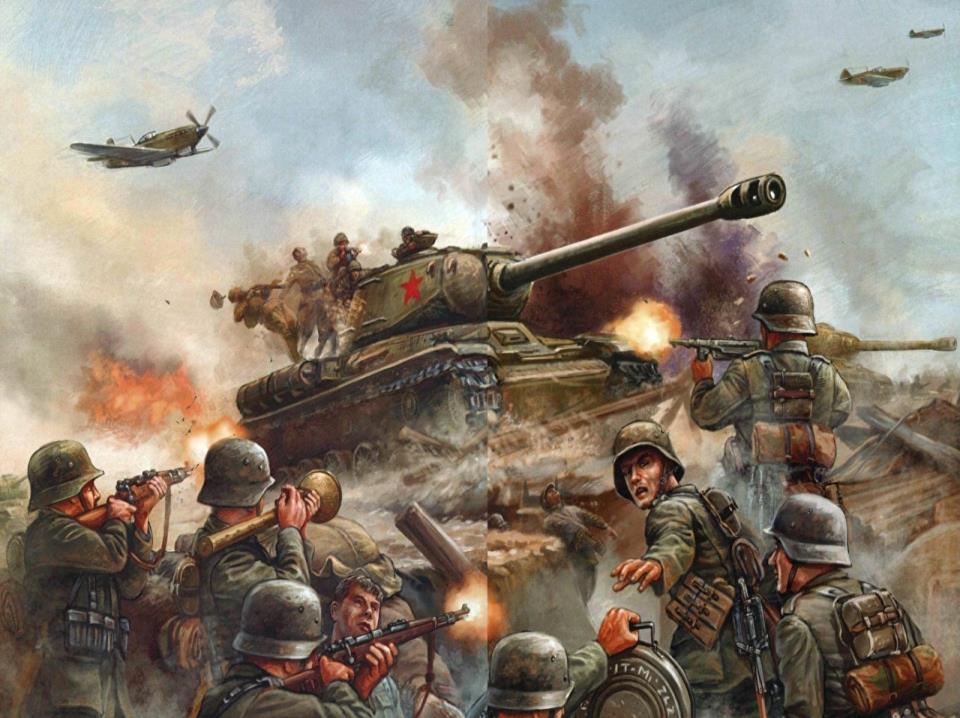 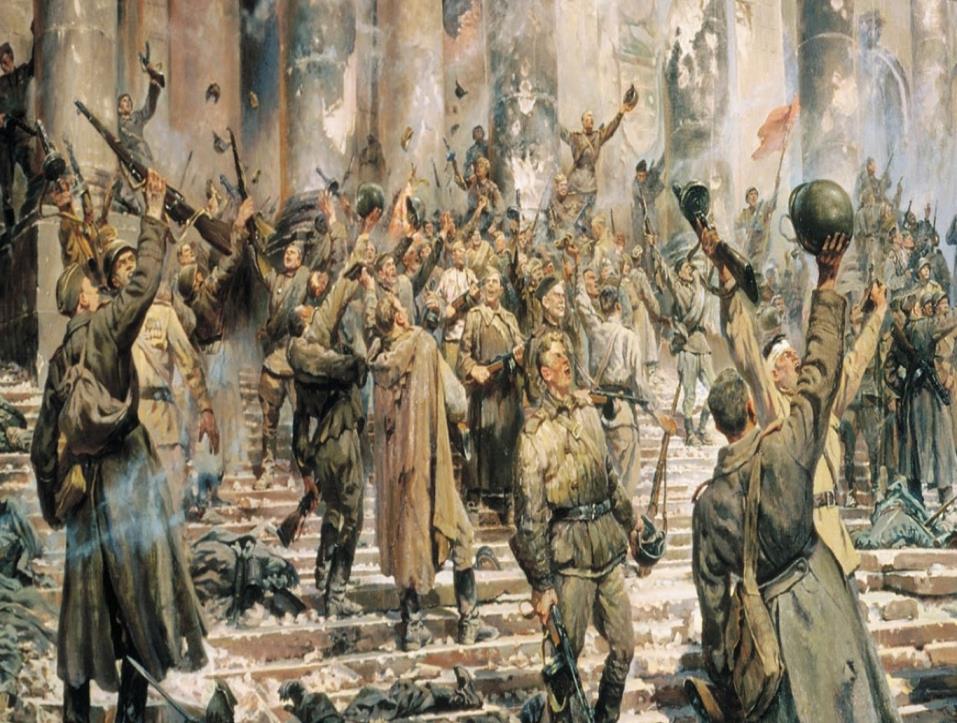 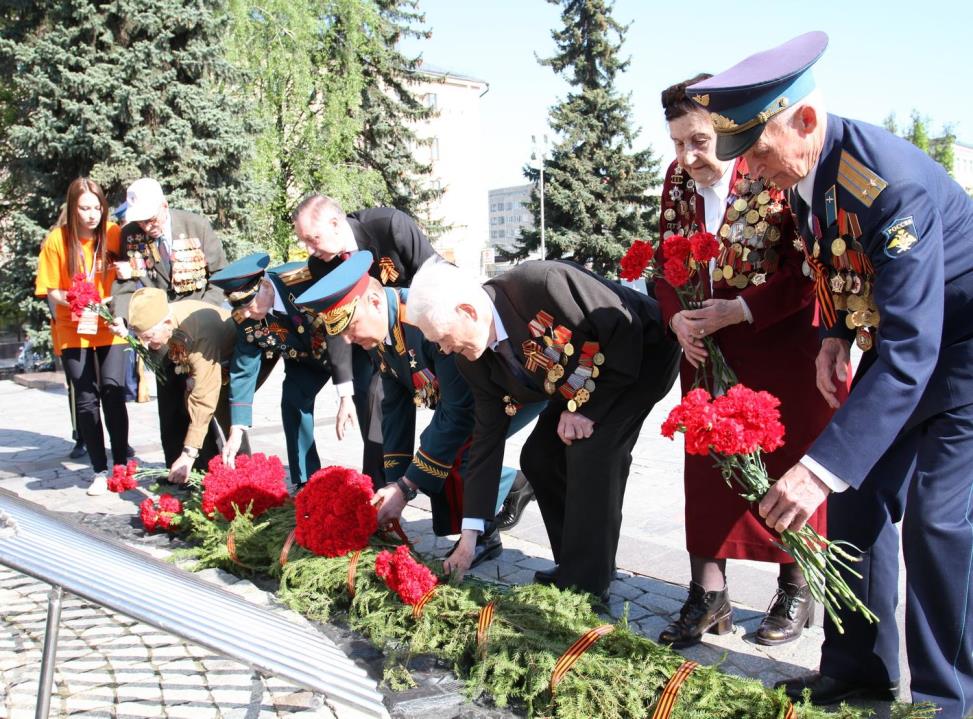 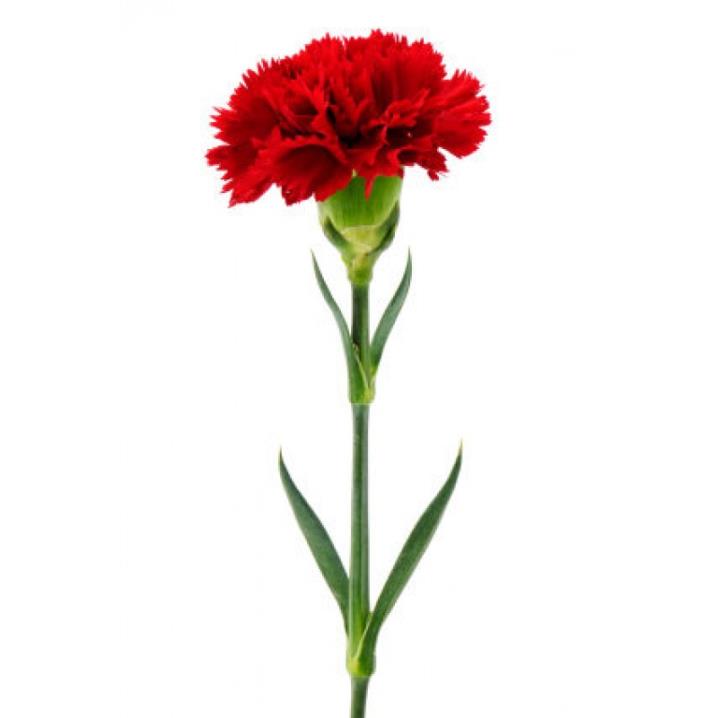 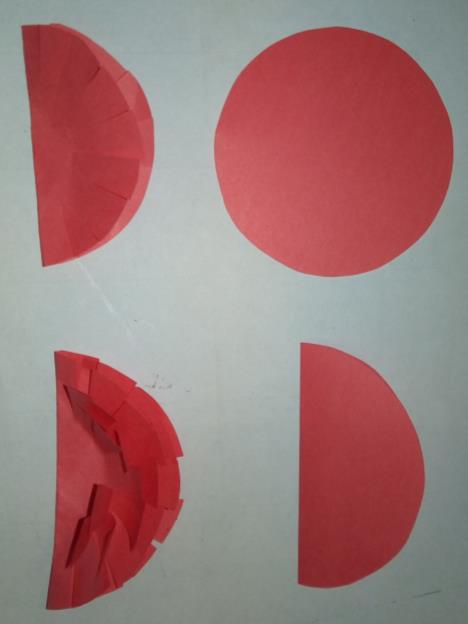 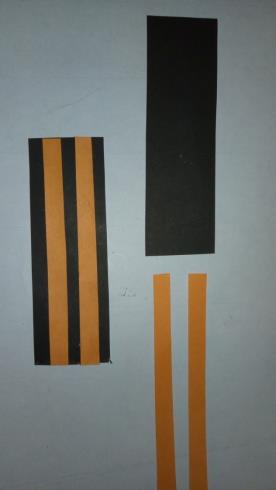 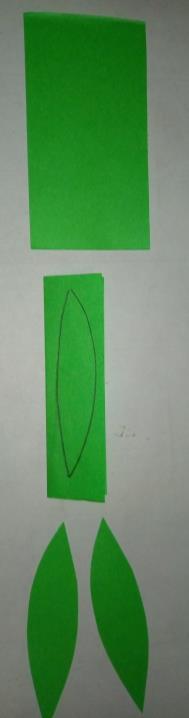 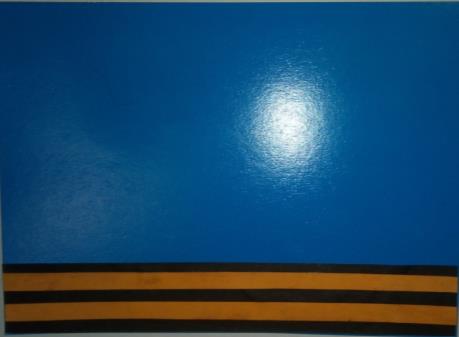 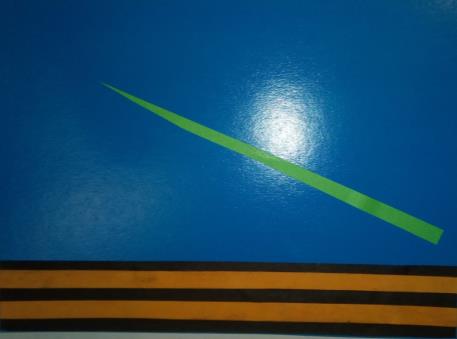 1
2
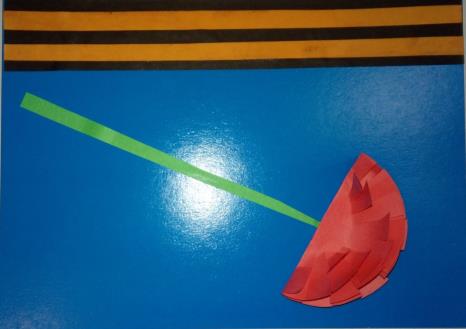 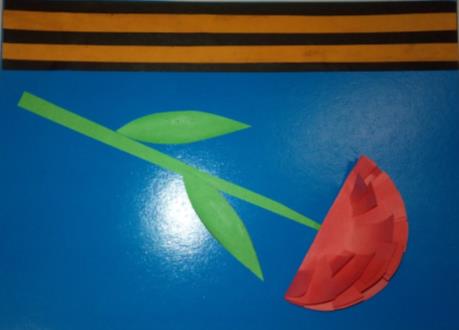 3
4